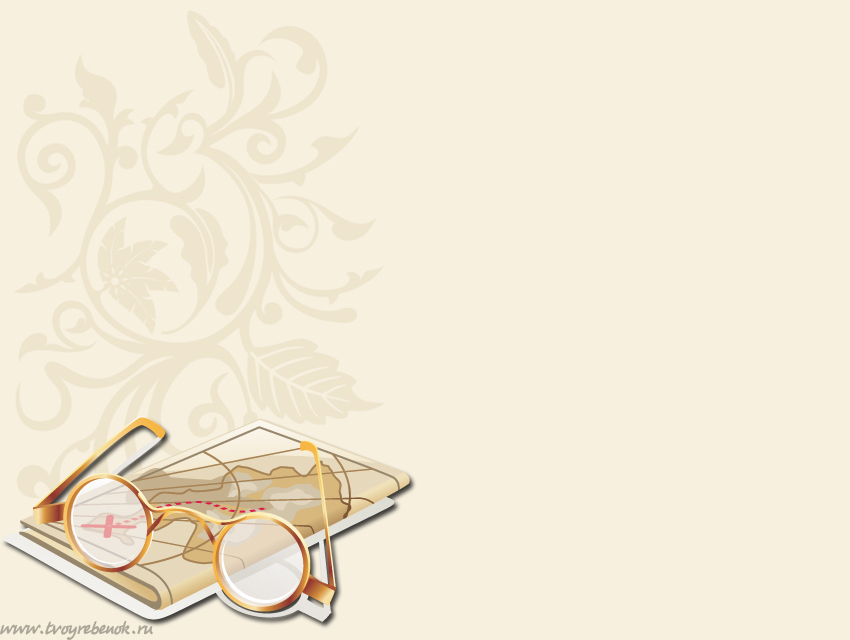 Самопрезентация Елены Александровны Эйснер,
участника районного этапа конкурса «Новой школе – современный учитель»,
учителя русского языка и литературы Гимназии №11 «Гармония»





19 декабря 2013 г.
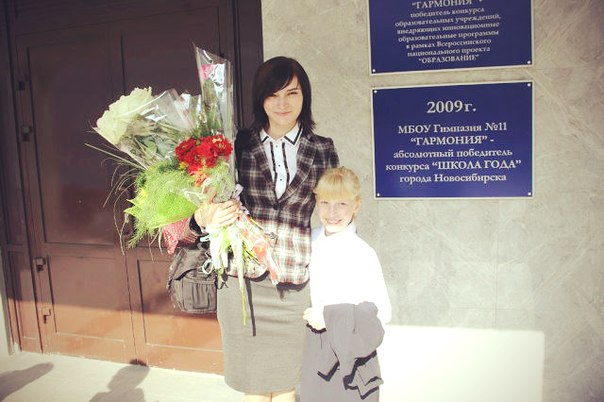 Закуска «Деепричастие»Подается к основному блюдуЧтобы приготовить деепричастие, необходимо взять ______ и _______.  От ____ мы берем ______, он может быть _____ и _____. _____ вносит аромат одновременности, ____ добавляет вкус предшествующего действия. Ни по температуре, ни по объему деепричастие _________, как и _______. Из _____ также необходимо взять синтаксическую роль: среди других блюд в предложении деепричастие является ___________.
Спасибо за внимание!